Pole na zdjęcie ilustrujące zgłoszenie
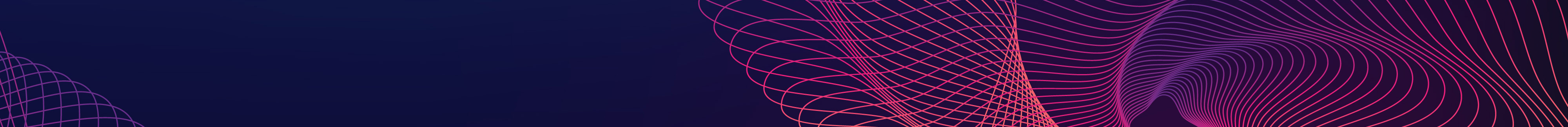 Kategoria: Budynek o najniższym śladzie węglowym obliczonym wg metodyki PLGBC
Zgłoszenie:
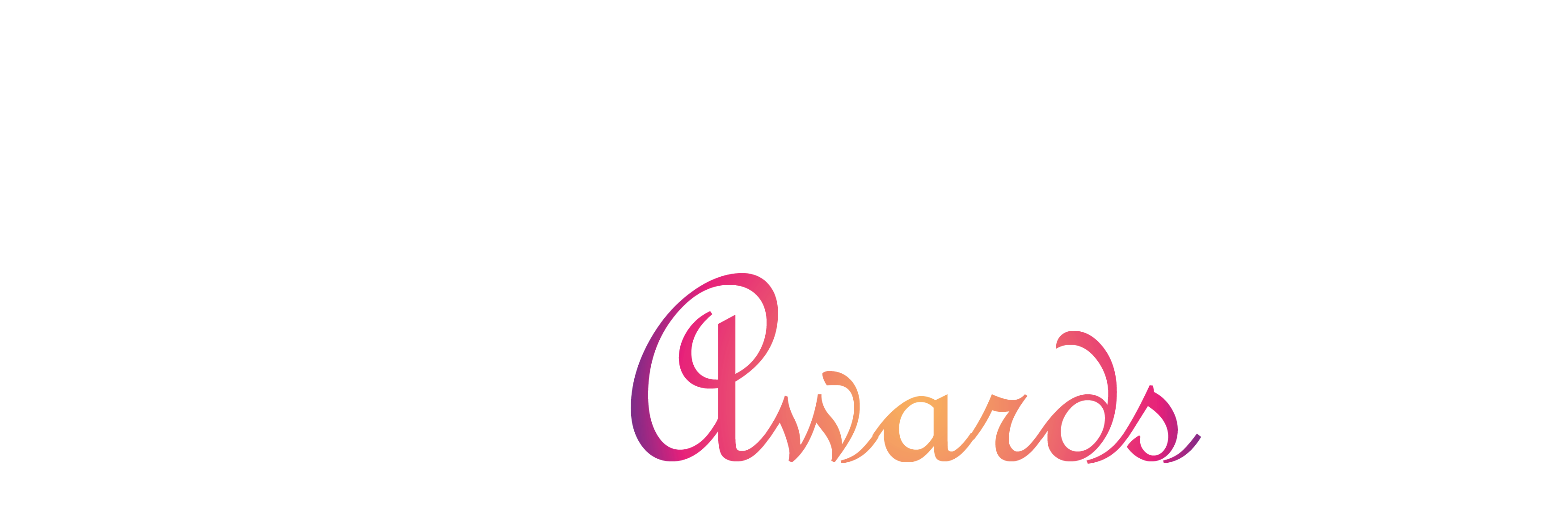 Pole na zdjęcie ilustrujące zgłoszenie
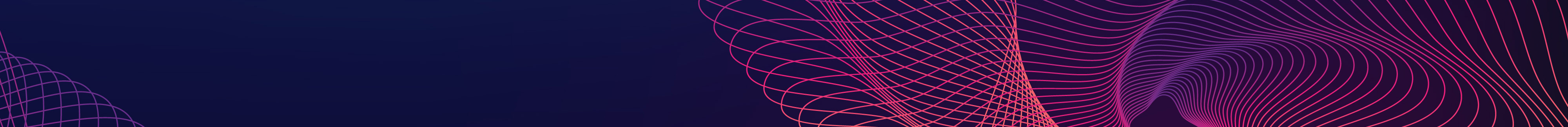 Kategoria: Budynek o najniższym śladzie węglowym obliczonym wg metodyki PLGBC
Zgłoszenie:
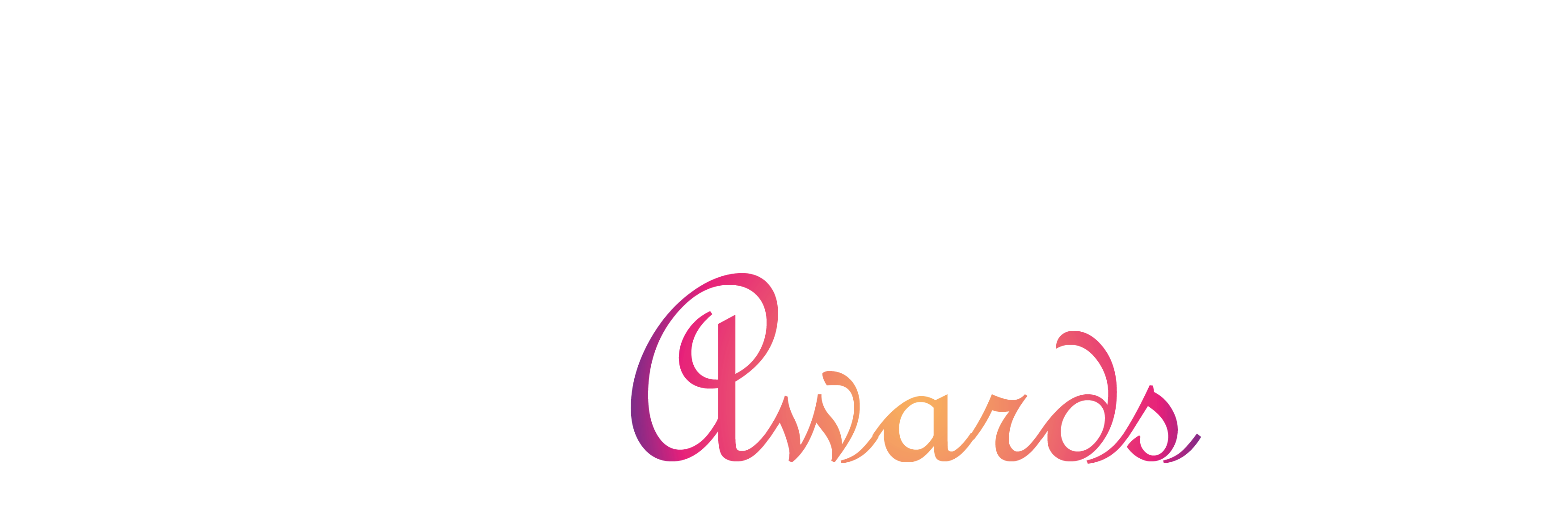 Pole na zdjęcie ilustrujące zgłoszenie
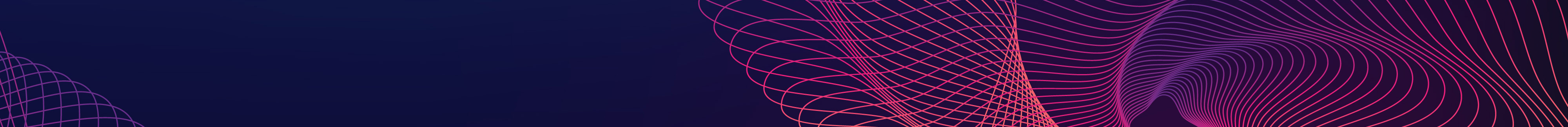 Kategoria: Budynek o najniższym śladzie węglowym obliczonym wg metodyki PLGBC
Zgłoszenie:
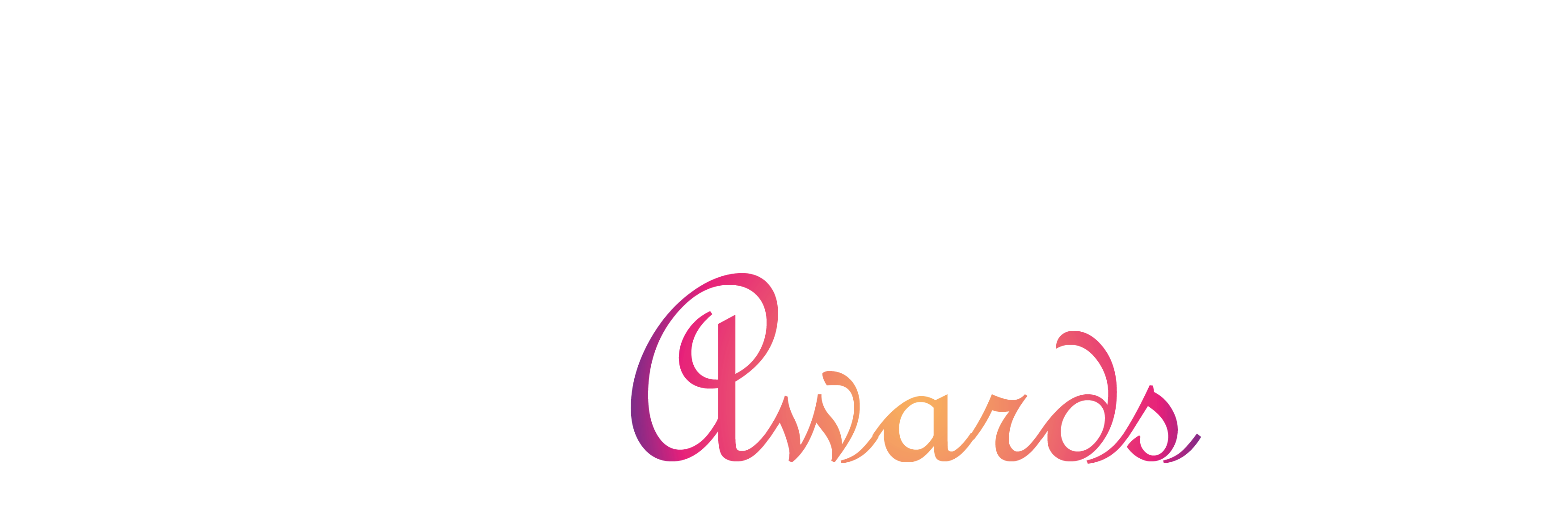